Buscar la presencia de Dios cambia tu perspectiva
Propósito
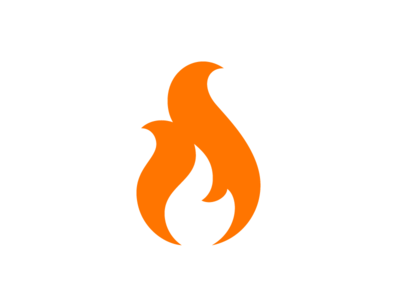 Poder
Presencia
El triangulo del fuego de paz
BUSCANDO LA PRESENCIA DE DIOS-ADORACION
4 atributos de una persona que puede ser usada por Dios como su embajador en el fuego destructor del conflicto
El primer atributo fue HUMILDAD
El segundo atributo es desear agradar a Dios
Las decisiones que hacemos en respuesta al conflicto revelan a quien deseamos servir. A nosotros mismos o a Dios
EL DESEO DE AGRADAR A DIOS
Cristo vivió su ministerio para agradar a Dios y no a si mismo o a otros
“El que me envió está conmigo; no me ha dejado solo, porque siempre hago lo que le agrada.” Juan 8:29
“Porque ni siquiera Cristo se agradó a sí mismo” Rom. 15:3ª
“Padre, si quieres, no me hagas beber este trago amargo; pero no se cumpla mi voluntad, sino la tuya».” Lucas 22;42
EL DESEO DE AGRADAR A DIOS
Como Cristo, El Padre desea que reflejemos la misma actitud de desear agradarle a el primero
“¿Qué busco con esto: ganarme la aprobación humana o la de Dios? ¿Piensan que procuro agradar a los demás? Si yo buscara agradar a otros, no sería siervo de Cristo.” Gal. 1:10
EL DESEO DE AGRADAR A DIOS
No podemos querer agradarnos a nosotros y a Dios al mismo tiempo
“Los que viven según la naturaleza pecaminosa no pueden agradar a Dios.” Rom. 8:8
Al pasar tiempo en la presencia de Dios, Cristo puede transformar nuestros deseos cy darnos su humildad que nos lleva a querer agradarlo y obedecerlo en medio del conflicto
Si disfrutamos su presencia pediremos lo que le deleita a EL, pues queremos solo agradarle
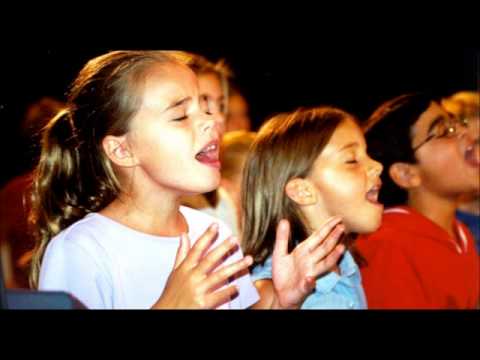 “Deléitate en el Señor,    y él te concederá los deseos de tu corazón.” Sal. 37:4
Dios promete bendecir a los que le buscan primero
“Más bien, busquen primeramente el reino de Dios y su justicia, y todas estas cosas les serán añadidas.” Mat. 6:33
“Cuando el Señor aprueba la conducta de un hombre,    hasta con sus enemigos lo reconcilia.” Proverbios 16:7
Nota final: Resumen clase 21
Cuando buscamos la presencia de Dios, cambia nuestra perspectiva del conflicto
Desear agradarle es el segundo atributo de una persona que Dios puede usar como embajador en medio del conflicto
Cuando buscamos la presencia de Dios, nos d el deseo de agradarle
Cristo vivió para agradar al padre y no a el mismo
No podemos agradarle y agradarnos a nosotros mismos
Dios promete bendición a los que buscan agaradarle